ARTCademy
“Arts and Crafts Academy”
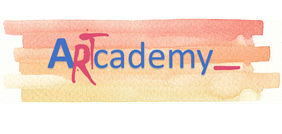 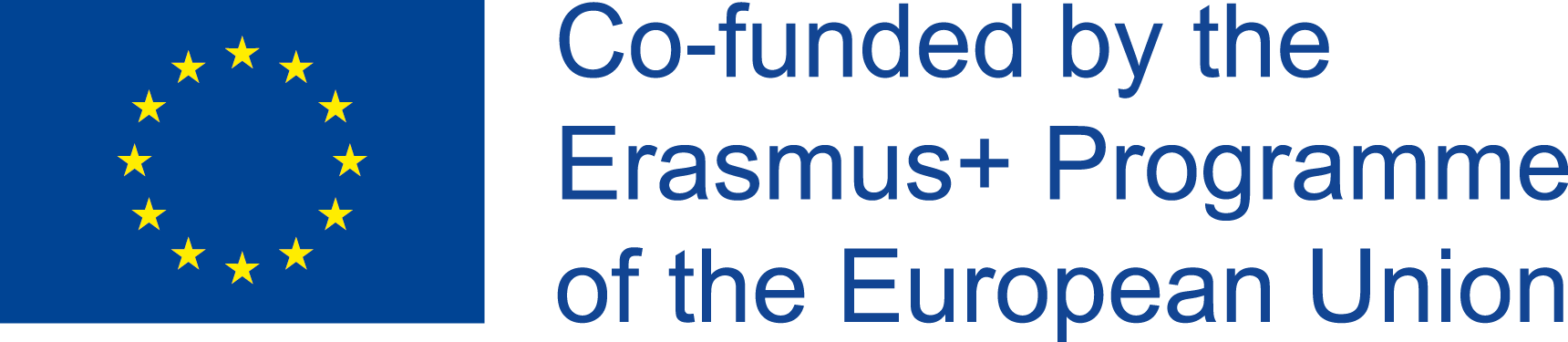 Module 2 STRATEGY FOR ART-STARTUPS & ART-PRENEURS & ART-FIRMS
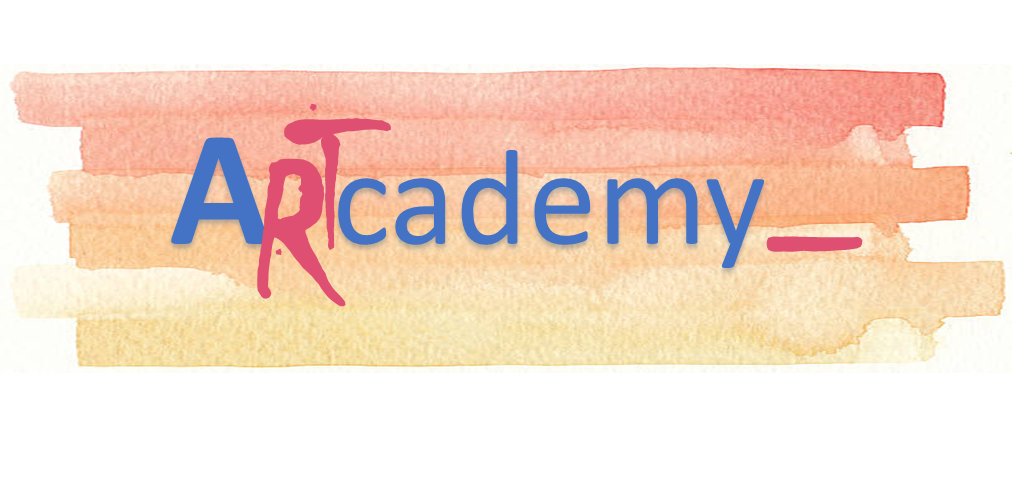 This Project has been funded with support from the European Commission. This publication reflects the views only of the author, and the Commission cannot be held responsible for any use which may be made of the information contained therein.
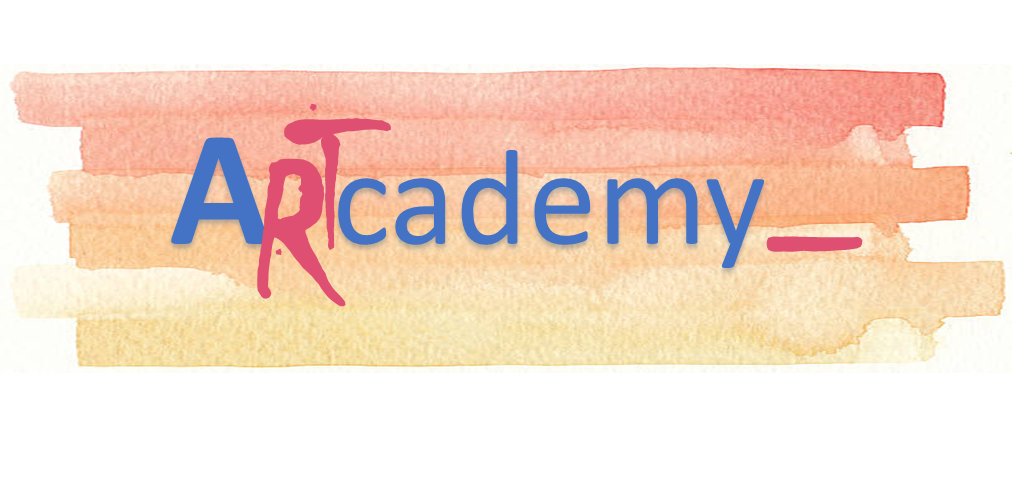 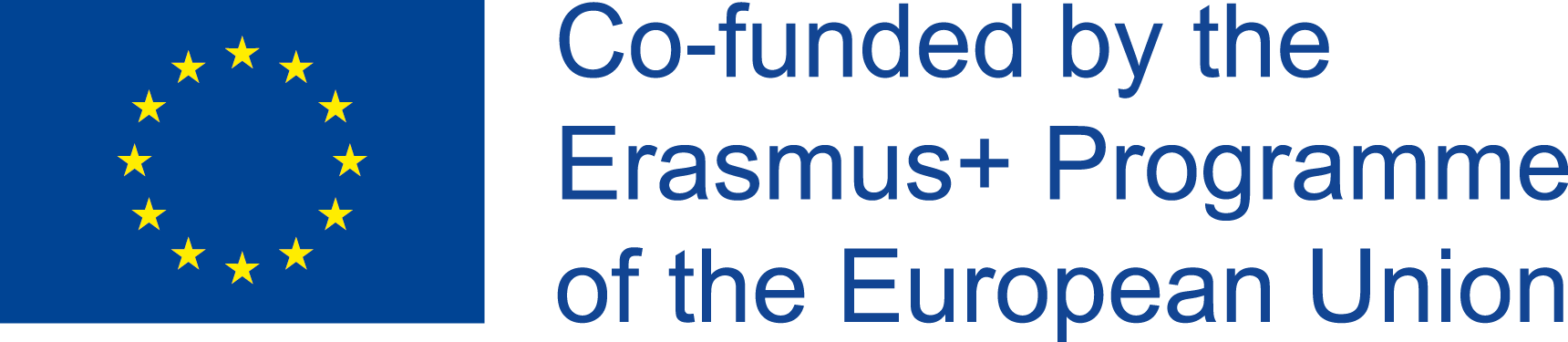 UNIT 1BUSINESS MODEL, BUSINESS PLAN AND ORGANISATIONAL DESIGN
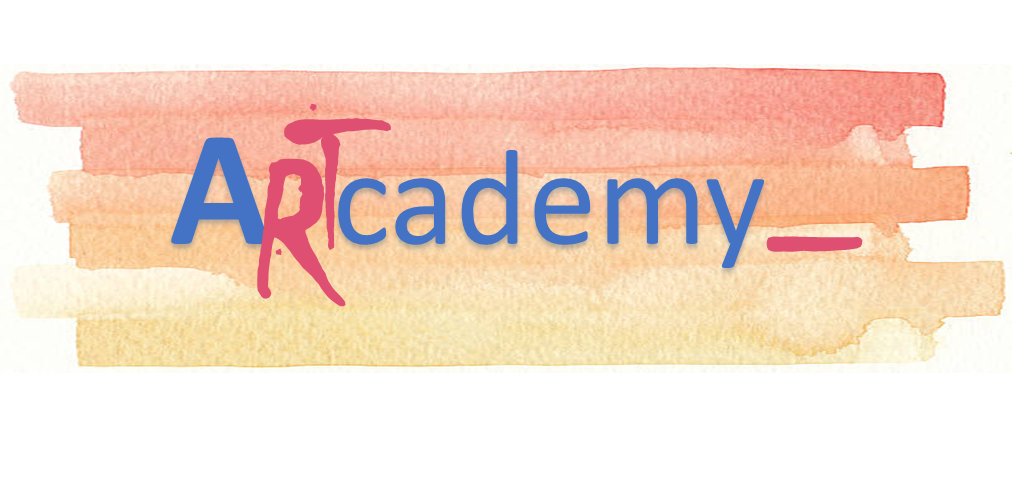 This Project has been funded with support from the European Commission. This publication reflects the views only of the author, and the Commission cannot be held responsible for any use which may be made of the information contained therein.
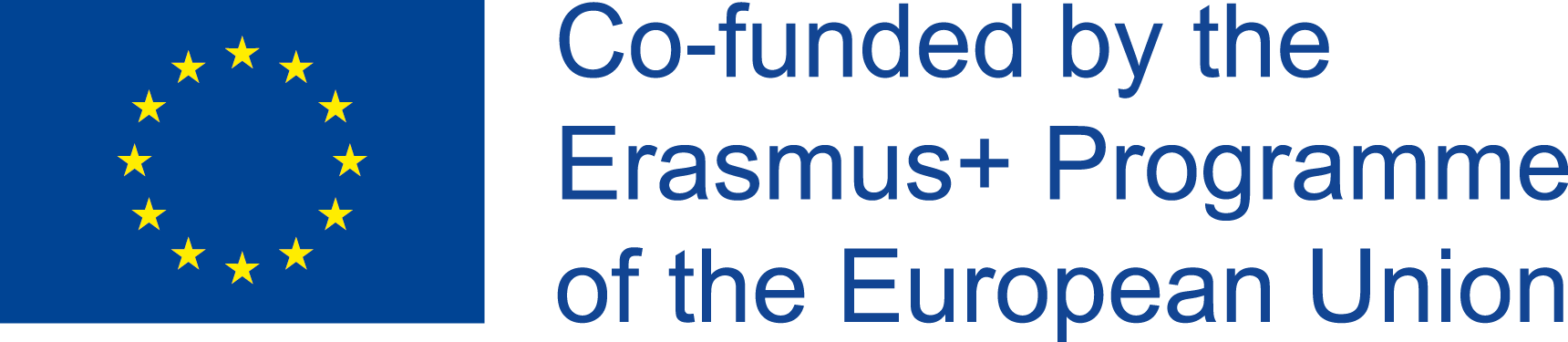 Unit 2. BUSINESS MODEL AND PLANNING
Learning objectives
How to propose a business idea as a value offer
The business model canvas and its elements
How to apply the canvas methodology to the own business
How to build an elementary business strategic plan
Development of the functional and operational plans
Design the organization chart and the basic decision-making processes for management
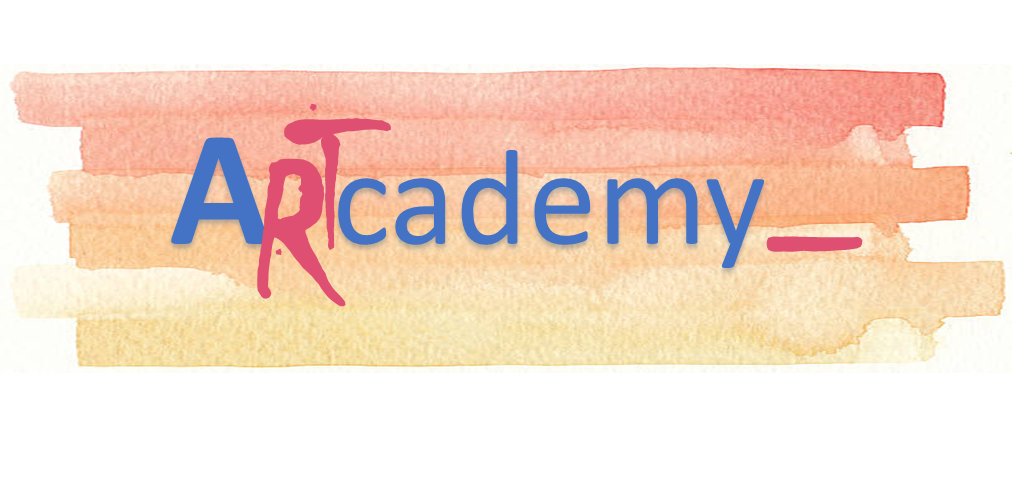 This Project has been funded with support from the European Commission. This publication reflects the views only of the author, and the Commission cannot be held responsible for any use which may be made of the information contained therein.
Unit 2. BUSINESS MODEL AND PLANNING
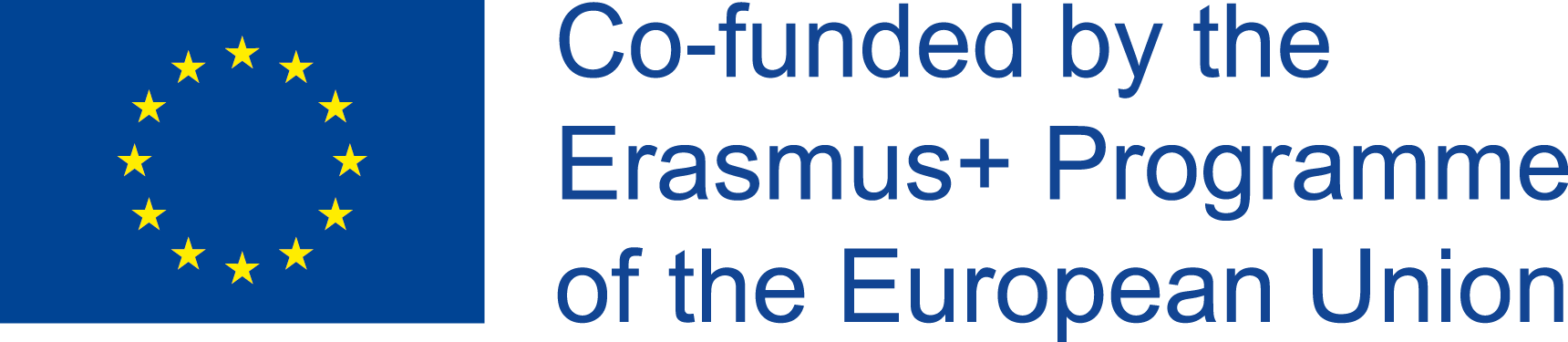 Business model canvas for ART&Crafts microentreprises
All successful business is based on a key idea, that is the offer of value made to the market, a product or a service that could satisfy a need
The business model expresses the value proposition that a company makes to the market, and it describes the way in which that value is created, distributed and retained
For Art&Craft microenterprises, the value proposition must turn around the artistic, artisanal or traditional attributes of the product, such as originality, creativity, heritage value, natural or original materials, ancestral knowledge used for its elaboration, etc., that could set their differential against industrial products.
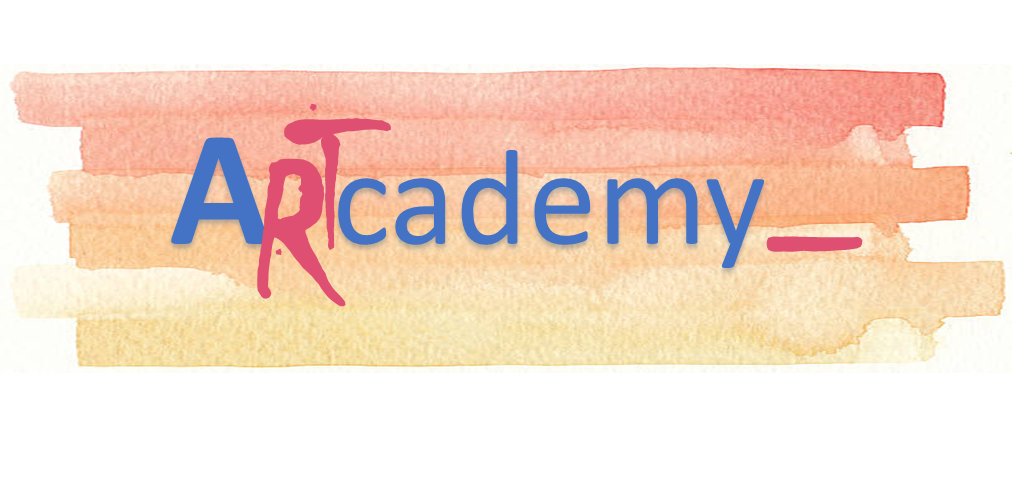 This Project has been funded with support from the European Commission. This publication reflects the views only of the author, and the Commission cannot be held responsible for any use which may be made of the information contained therein.
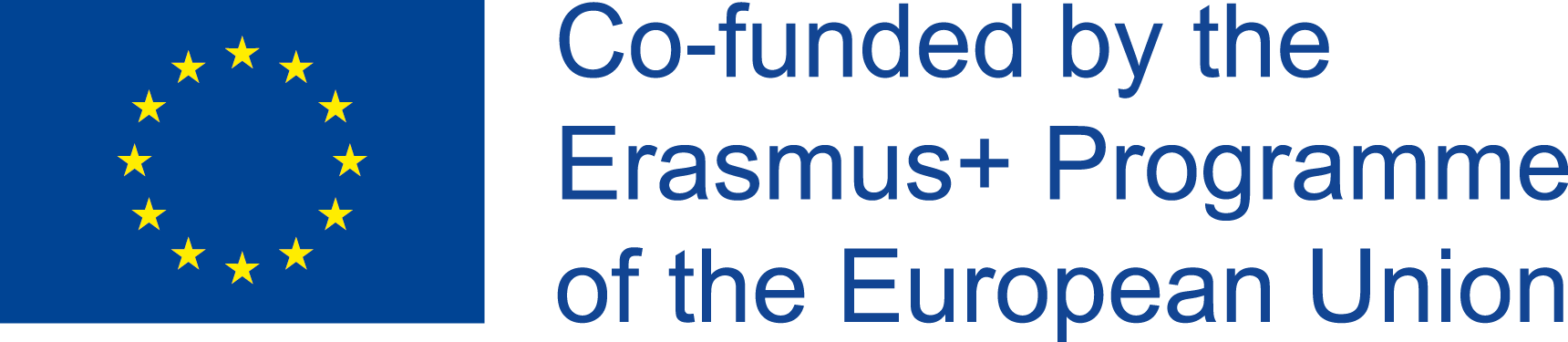 Unit 2. BUSINESS MODEL AND PLANNING
Market needs and target audience
In a global market, the consumption needs are practically endless, and it is possible to find a niche or a market segment for any type of product. 
This gives great opportunities for the commercialization of handmade and original products 
Therefore, the most important thing is to know which target audience we aim for and address them through the appropriate channels
For this purpose, the canvas business model is a great tool, that could help to identify the target market, the means for reach the audience and the key activities for developing the operations successfully.
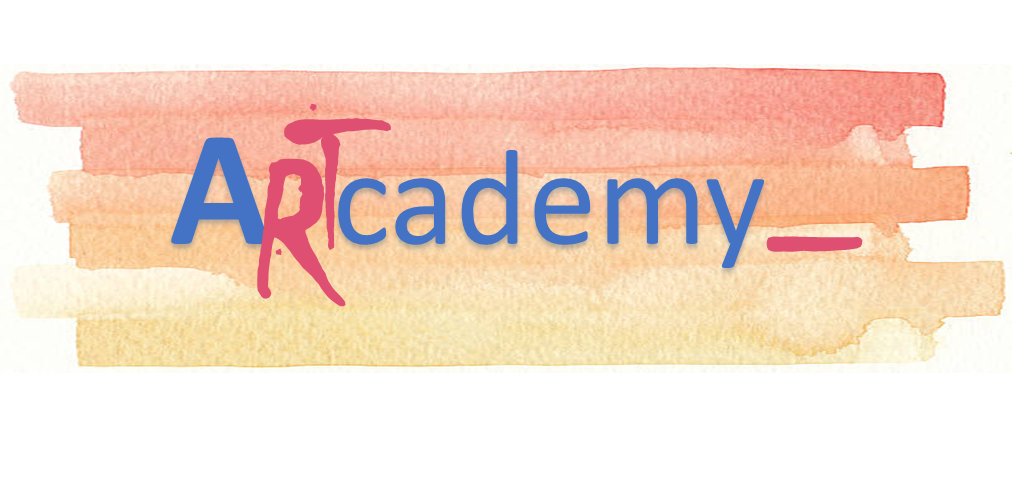 This Project has been funded with support from the European Commission. This publication reflects the views only of the author, and the Commission cannot be held responsible for any use which may be made of the information contained therein.
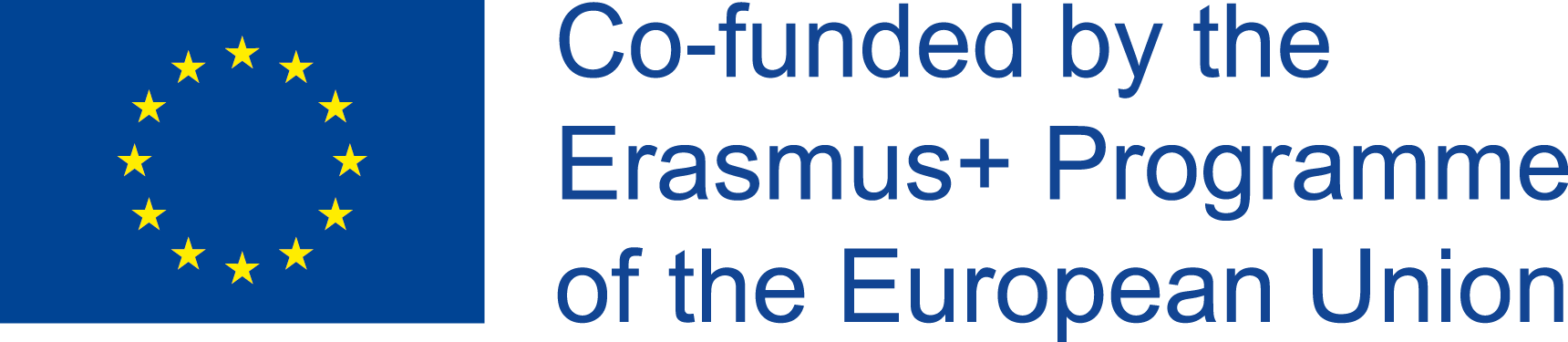 Unit 2. BUSINESS MODEL AND PLANNING
Elements and activities of the business model canvas
Operational perspective
Commercial perspective
Key partners
Who are your most important partners? Which key resources do you acquire from partners? Which key activities do your partners perform?
Value propositions
What is the value you delivery to your customer? Which of your customer’s problems are you helping to solve? What is the customer need that your value proposition addresses? What is your promise to your customers? What are the products and services you create for your customers?
Customer segments
For whom are you creating value?
What are the customer segments that
either pay, receive or decide on your
value proposition?
Customer relationships
What relationship does each customer segment
expect you to establish and maintain?
Key activities
What are the activities you perform every day to create & deliver your value proposition?
Channels
How does your value proposition reach your customer? Where can your customer buy or use your products or services?
Key resources
What are the resources you need to create & deliver your value proposition?
Benefit
Revenue streams
How do customers reward you for the value you provide to them? What are the different revenue models?
Cost structure
What are the important costs you make to create & delivery your value proposition?
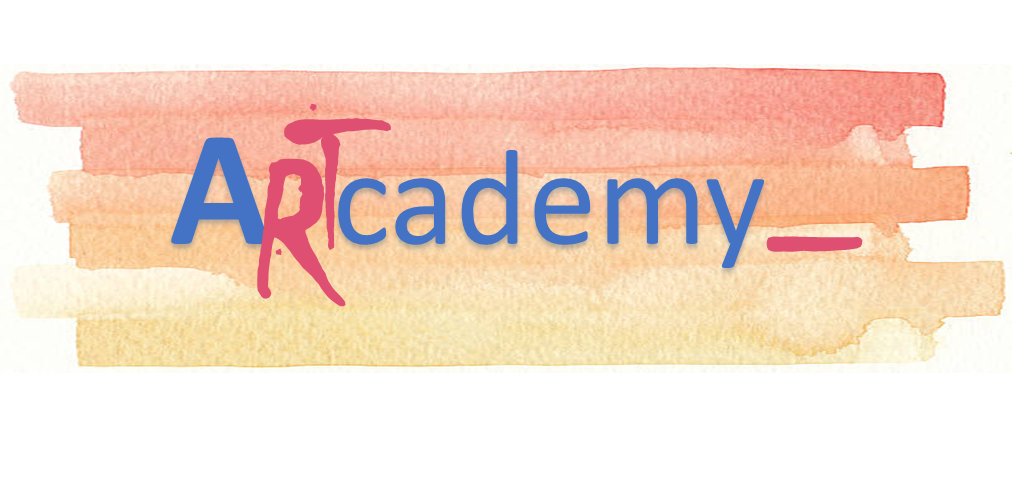 Financial perspective
This Project has been funded with support from the European Commission. This publication reflects the views only of the author, and the Commission cannot be held responsible for any use which may be made of the information contained therein.
Business planning
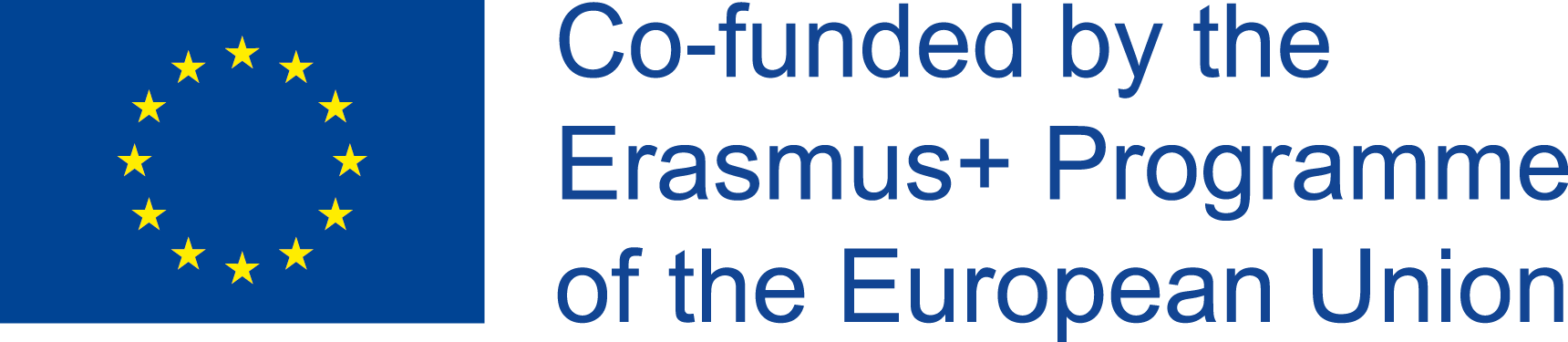 Unit 2. BUSINESS MODEL AND PLANNING
Planning is necessary to ensure that an ART&Crafts microenterprise follows a certain course and is heading towards its objectives, without being swept away by circumstances. 
Planning bridges the current situation and a better future situation and involves making decisions in advance, analyzing alternatives, pros and cons and choosing the best options. 
When planning we consider the conditions of the business and those of the environment, trying to achieve the best fit between the two and that helps us to be prepared to act.
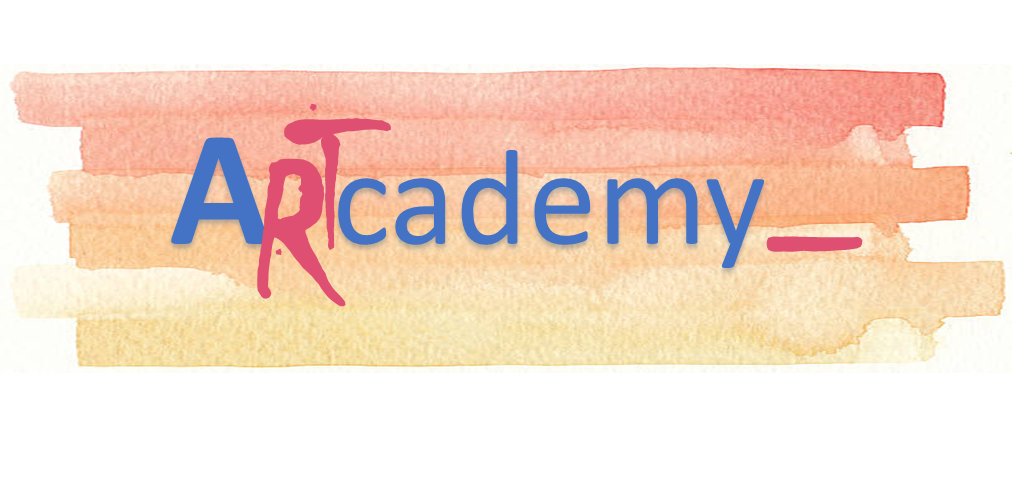 This Project has been funded with support from the European Commission. This publication reflects the views only of the author, and the Commission cannot be held responsible for any use which may be made of the information contained therein.
Strategic planning
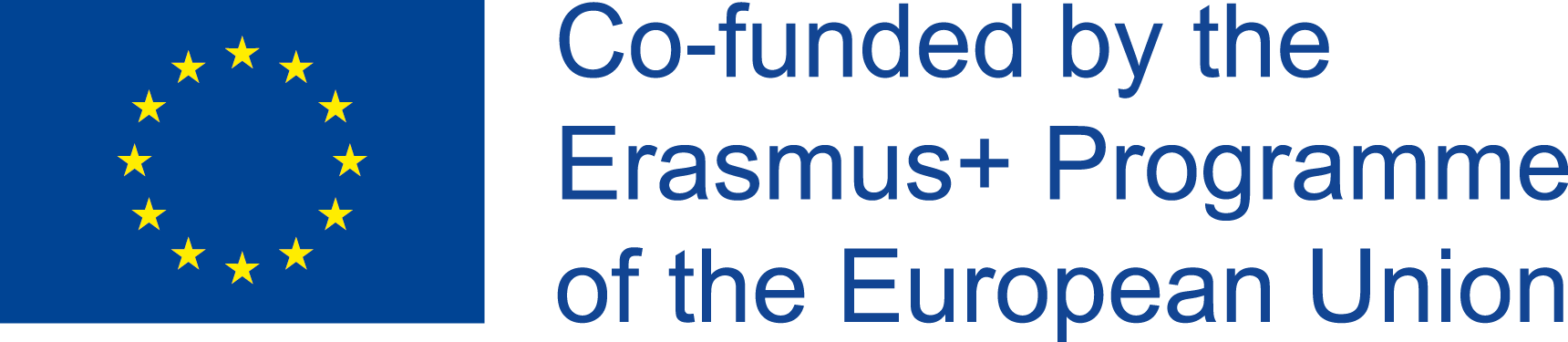 Unit 2. BUSINESS MODEL AND PLANNING
The highest planning is strategic planning, for deciding in which businesses and markets the ART&Crafts microenterprise will operate.
These long-term objectives are set taking into account the competitive environment where success does not only depend on own decisions
Strategic planning involves several phases:
Strategic analysis: internal and external, SWOT análisis
Setting of strategic objectives –commercial and financial objectives
Analyzing feasible strategies and selection of the best one
Development of functional and operational plans to implement the strategy
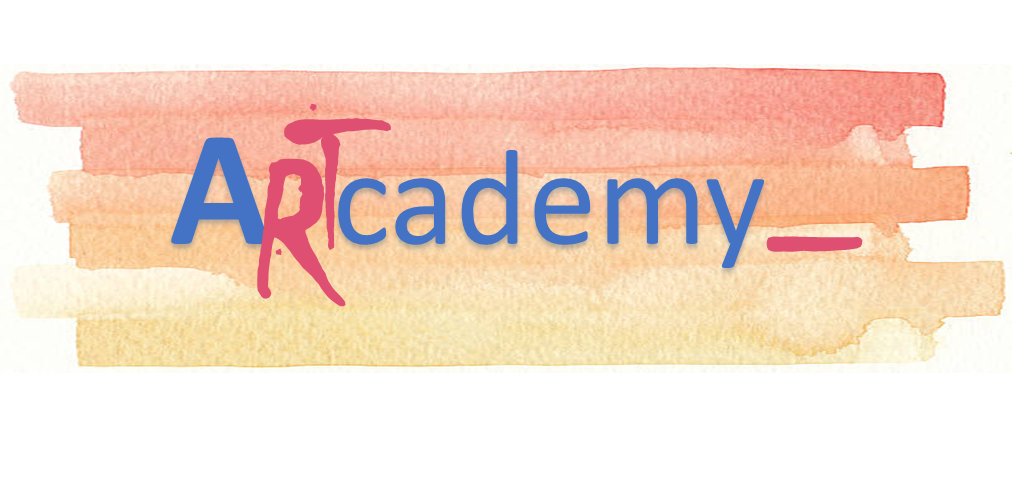 This Project has been funded with support from the European Commission. This publication reflects the views only of the author, and the Commission cannot be held responsible for any use which may be made of the information contained therein.
Functional and operational planning
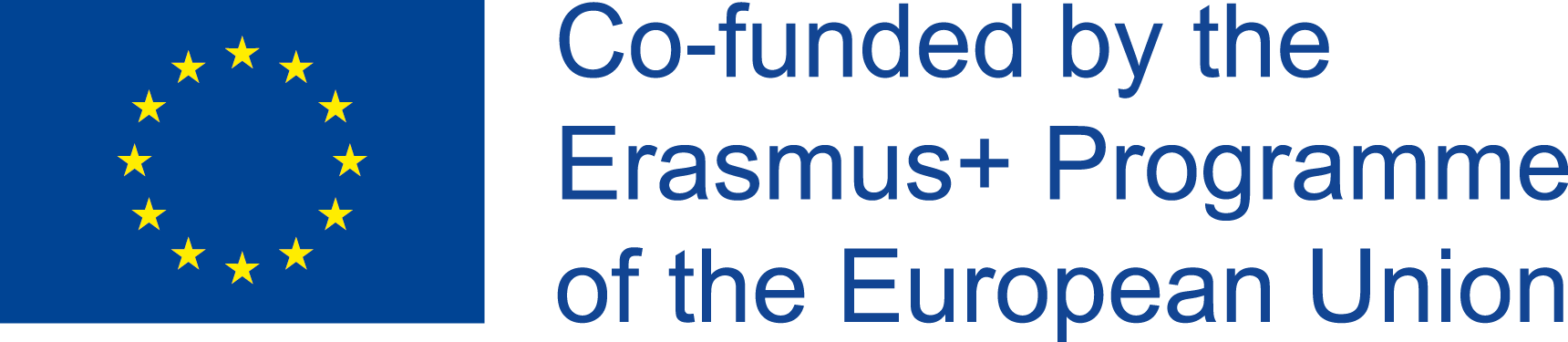 Unit 2. BUSINESS MODEL AND PLANNING
For implementing the strategic plan, several activities must be develop, such as production, marketing, procurement, investment, financing, HRM, etc.
These functional and operational activities must be planned by the ART&Crafts microenterprise, according to the following the cycle:
1.	Commercial and sales plans
2.	Production plans
3.	Procurement and investment plans
4.	Personnel plans
5.	Financing plans
There also must be set the dates on which the activities will be carried out (temporary programming) and the revenue and expenditure streams that they will entail (budgeting).
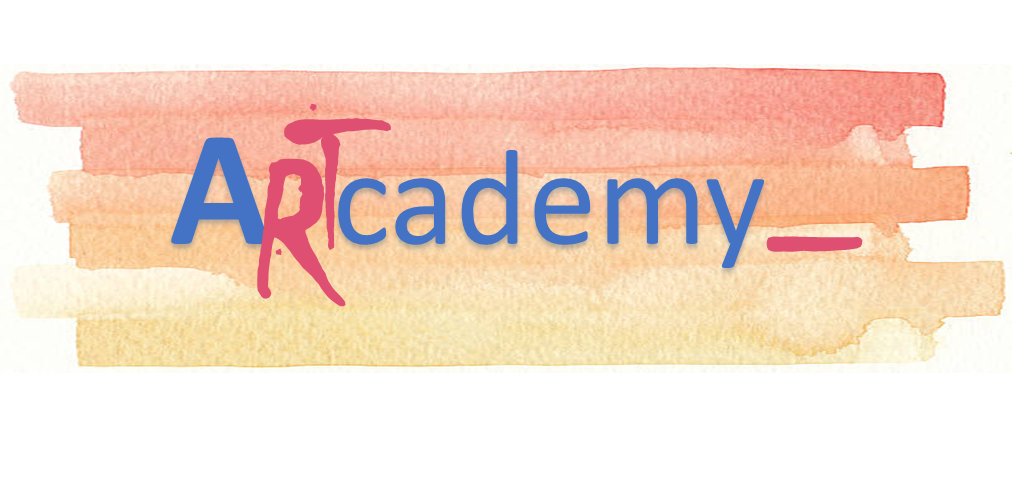 This Project has been funded with support from the European Commission. This publication reflects the views only of the author, and the Commission cannot be held responsible for any use which may be made of the information contained therein.
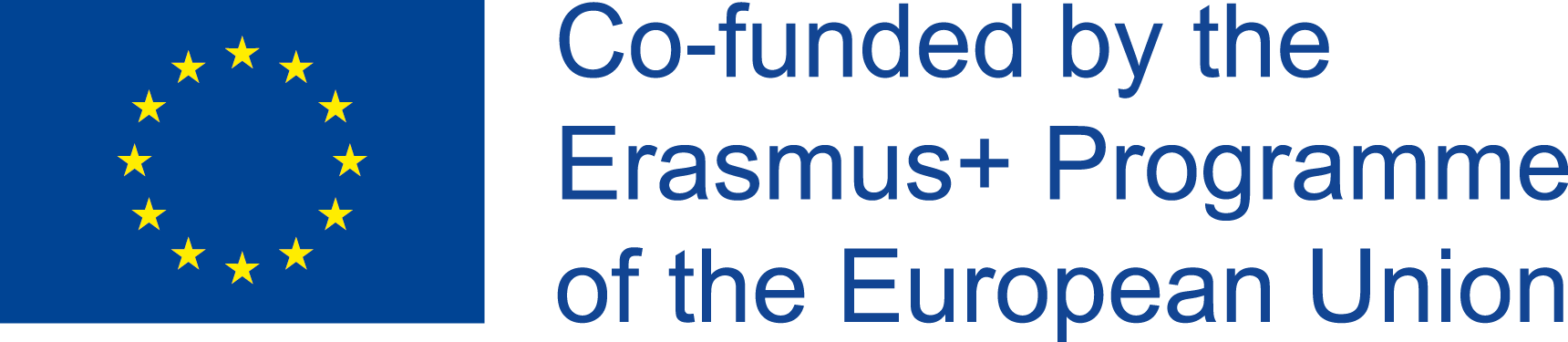 Unit 2. BUSINESS MODEL AND PLANNING
Basic activities
Every business has to carry out three basic activities to create value: development, production and marketing. They are called functional activities.
Referred to the artisanal sector, the functional basic activities will be the artistic / artisanal design, the manufacture of the products in the artisan workshop and their placing on the market by whatever means.
In addition to these basic activities, there are others that are necessary to support the former: procurement / acquisition of materials, financial management, billing and accounting, maintenance, after-sales services, personnel management, etc.
Sometimes, complementary activities are critical, such as procurement of special or exclusive materials
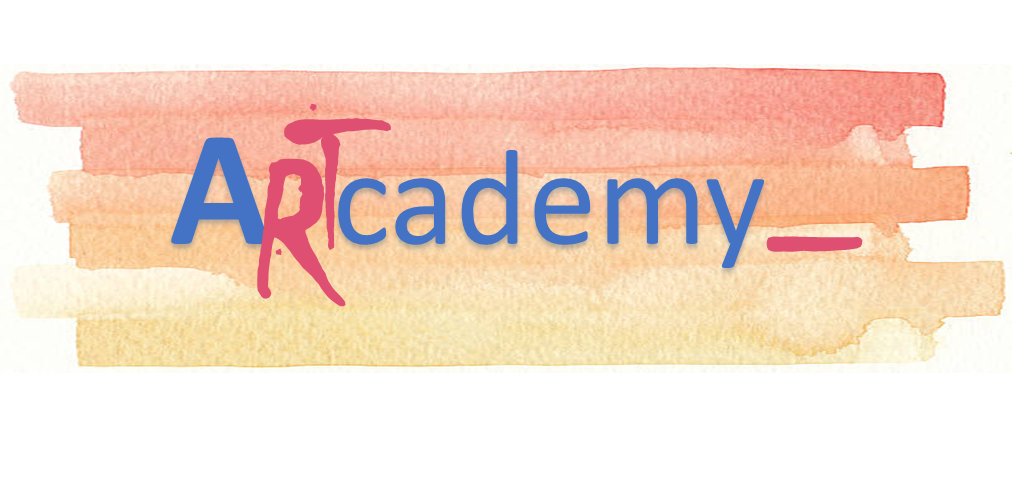 This Project has been funded with support from the European Commission. This publication reflects the views only of the author, and the Commission cannot be held responsible for any use which may be made of the information contained therein.
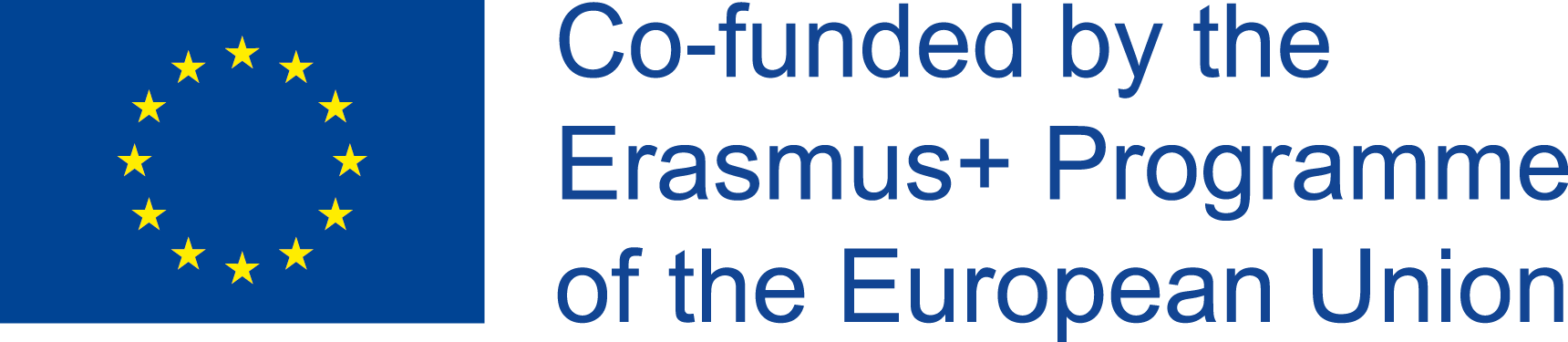 Unit 2. BUSINESS MODEL AND PLANNING
Coordination of activities
The basic activities are normally carried out by the master craftsman or artist, since they reflect his/her experience and know-how, the expertise on the trade.
Transversal activities should be delegated or outsourced: financial and accounting management, billing or website management for marketing, including the sale itself through association with commercial networks or distributors.
Coordination between these activities is essential and a good initial planning is basic, but then it must be ensured that the key activities do communicate with each other to combine their efforts for the common purpose. 
In microenterprises, coordination is basically obtained from communication, which must be constant and fluid among the key activities, and from the authority that manages the whole.
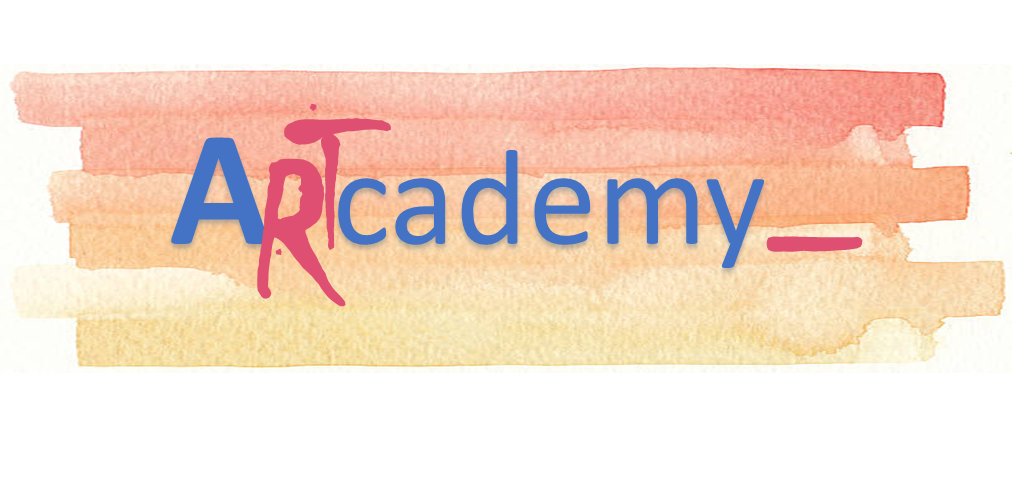 This Project has been funded with support from the European Commission. This publication reflects the views only of the author, and the Commission cannot be held responsible for any use which may be made of the information contained therein.
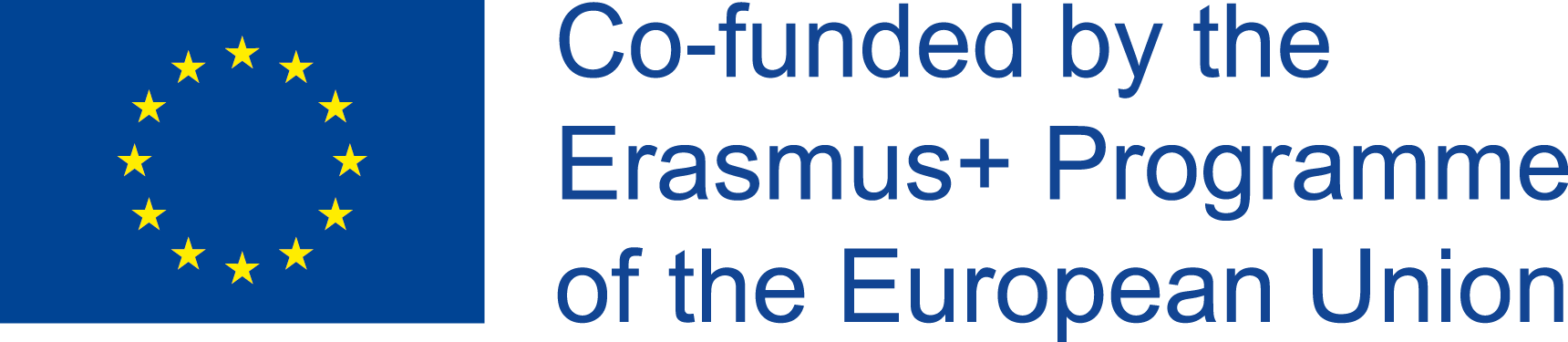 Unit 2. BUSINESS MODEL AND PLANNING
Organisational design
The design of the organization consists in establishing the tasks to be performed, the relations between them and the hierarchy that will supervise and ensure the coordination
The organizational structure is represented in the organizational chart, which reflects the positions and organs and the hierarchical and work relationship between them
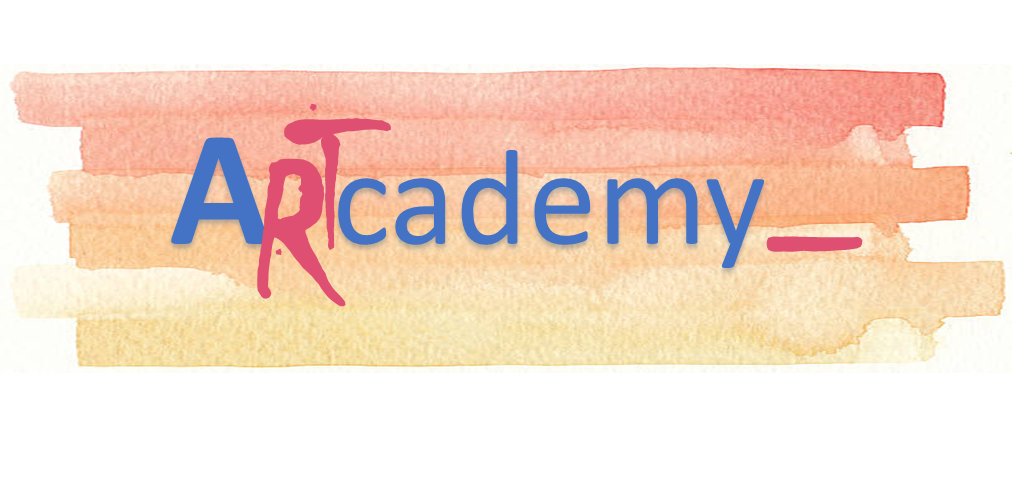 This Project has been funded with support from the European Commission. This publication reflects the views only of the author, and the Commission cannot be held responsible for any use which may be made of the information contained therein.
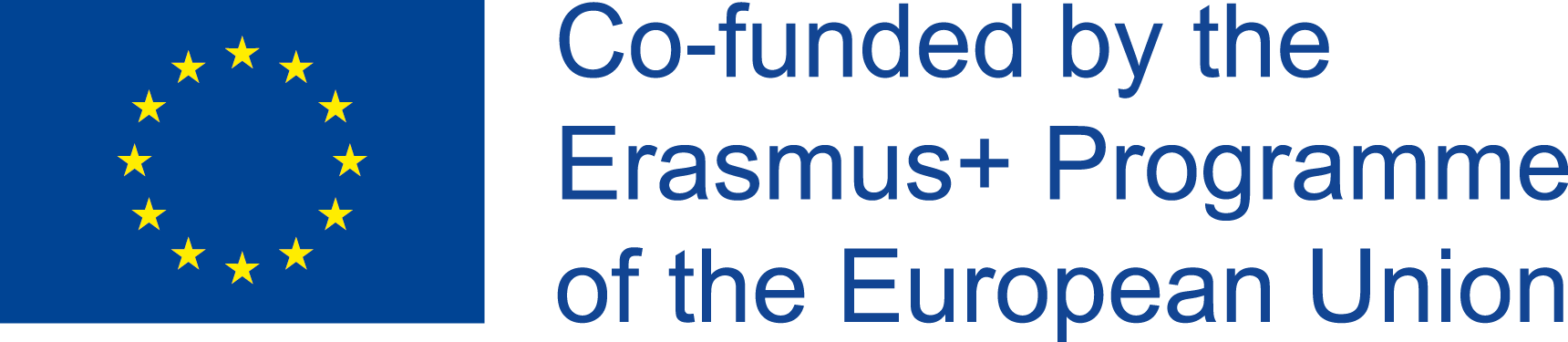 Unit 2. BUSINESS MODEL AND PLANNING
Management
In every organization, management is necessary to ensure coordination and the achievement of the goals.
In microenterprises usually all the managerial activities usually correspond to the master craftsman, since there are not specialized managers in the functional areas.
Management consists in planning, organising, directing people’s performance and control:
−	plans are established (goals, strategies, activities)
−	resources are available (work areas, people, tasks, responsibilities)
−	people’s performance is stimulated and enhanced (leading, communicating, motivating)
−	the results are checked to see if they correspond to what was planned (control and correction of deviations from the goals).
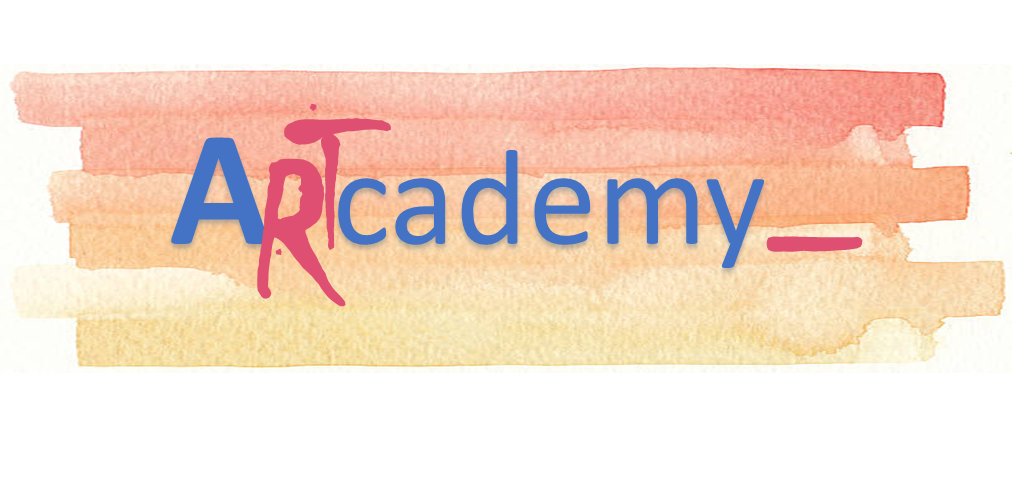 This Project has been funded with support from the European Commission. This publication reflects the views only of the author, and the Commission cannot be held responsible for any use which may be made of the information contained therein.
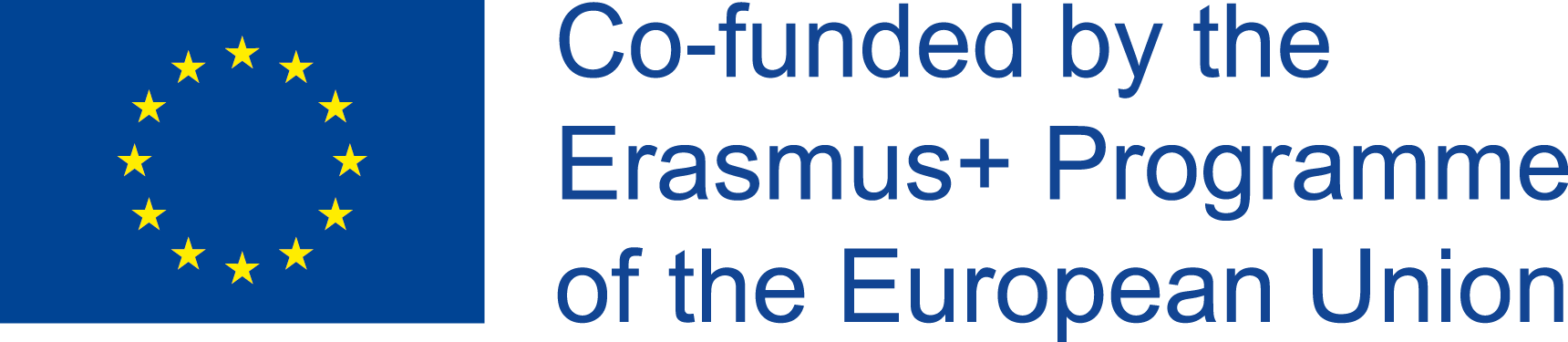 Unit 2. BUSINESS MODEL AND PLANNING
Control
Control is the managerial function that ensures that the business progresses towards its goals according to plan. It also involves several activities, such as:
−	verify, as the results are observed,
−	compare, as they are faced to the planned objectives,
−	evaluate, because it is assessed if there is deviation and its eventual importance, and finally
−	correct, since decisions are made to correct what is not working properly.
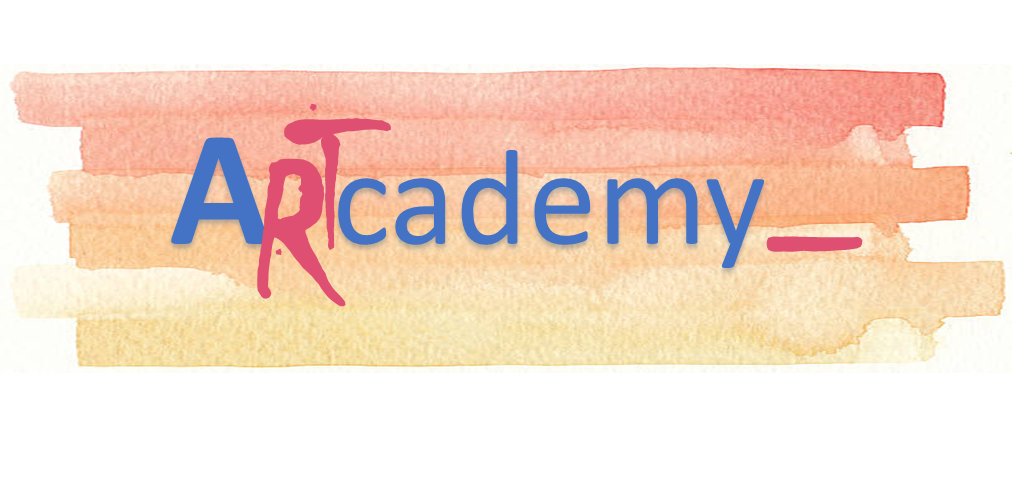 This Project has been funded with support from the European Commission. This publication reflects the views only of the author, and the Commission cannot be held responsible for any use which may be made of the information contained therein.
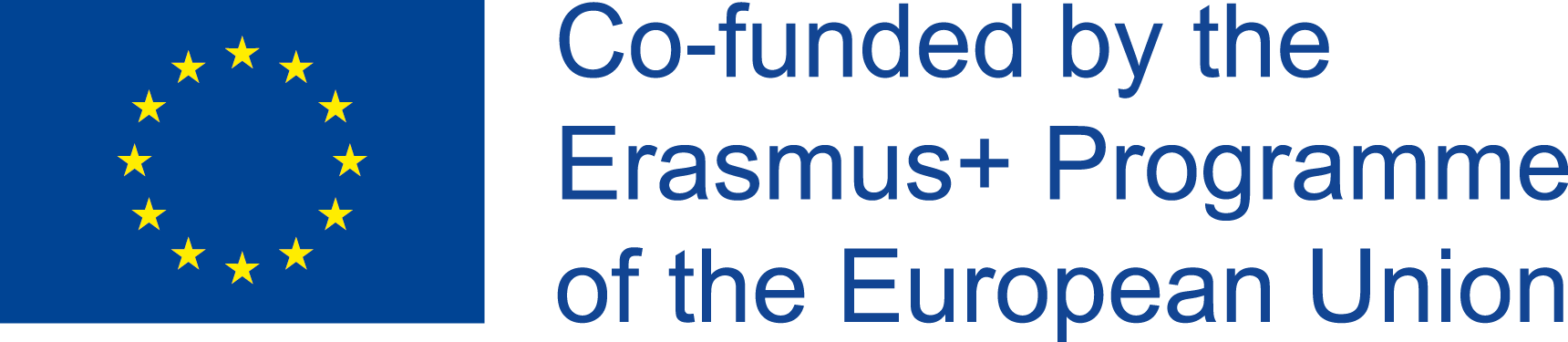 Unit 2. BUSINESS MODEL AND PLANNING
Indicators
The control is based on indicators (KPI – key performance indicator), which are measures taken from variables that are important for a good business progress.
Examples of indicators: sales figures, treasury ratios, indebtedness, product turnover, average sales time, production costs, staff hourly cost, etc.
Knowing how to establish the most appropriate indicators for our craft business is essential and requires a good knowledge of our work processes and a good understanding of what makes it succeed or fail in it, that is, what are the critical factors for business success
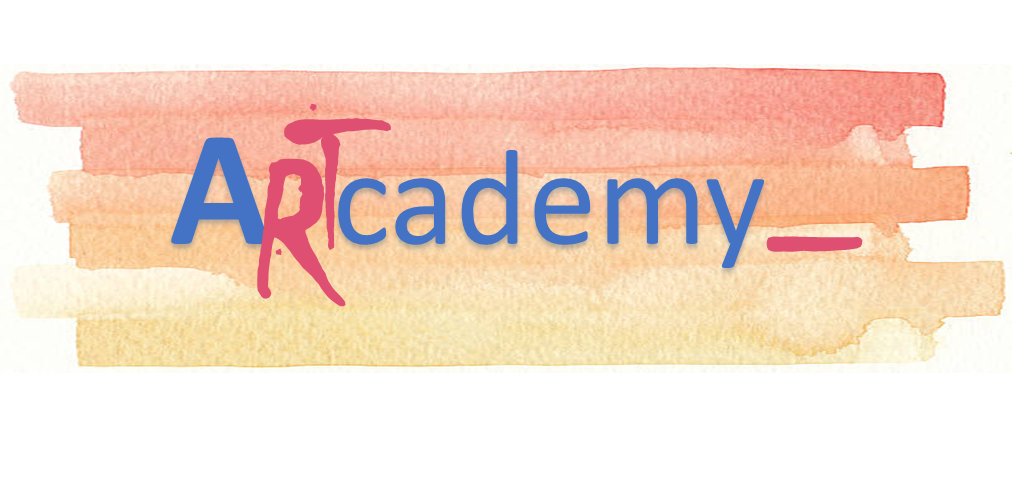 This Project has been funded with support from the European Commission. This publication reflects the views only of the author, and the Commission cannot be held responsible for any use which may be made of the information contained therein.
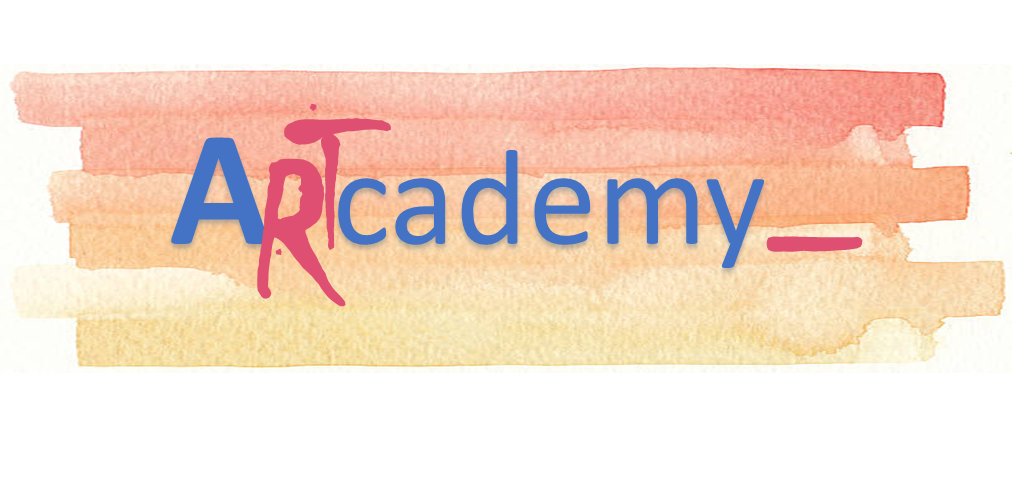 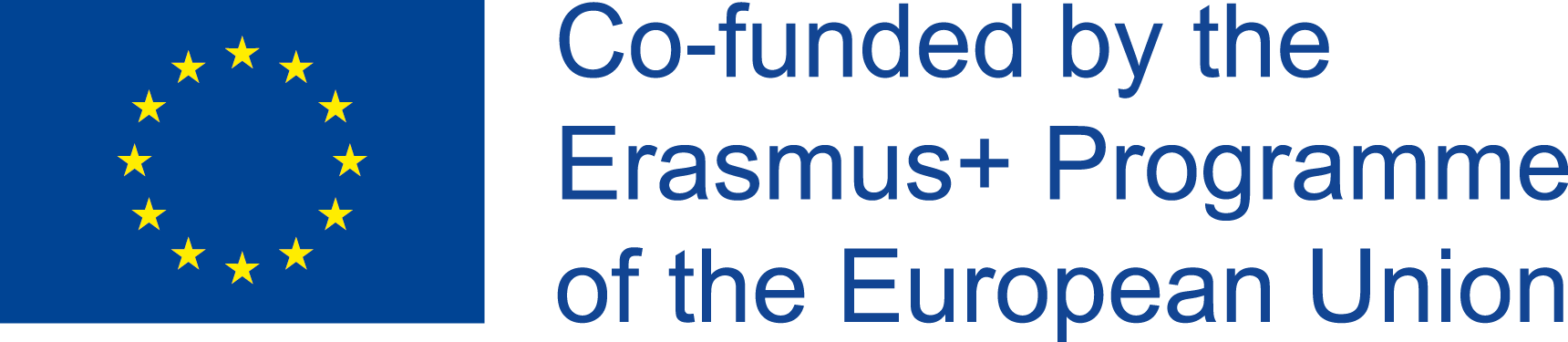 THANKS!